5,б. Измерение величин углов(Практические задачи)
[Speaker Notes: В режиме слайдов ответы появляются после кликанья мышкой]
Упражнение 1
Колесо имеет восемь спиц. Чему равен угол между соседними спицами?
Ответ: 45о.
[Speaker Notes: В режиме слайдов ответы появляются после кликанья мышкой]
Упражнение 2
Колесо имеет 18 спиц. Найдите величину угла (в градусах), который образуют две соседние спицы.
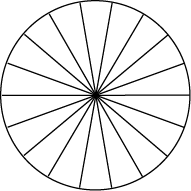 Ответ: 20о.
[Speaker Notes: В режиме слайдов ответы появляются после кликанья мышкой]
Упражнение 3
Колесо имеет 12 спиц. Найдите величину угла (в градусах), который образуют две соседние спицы.
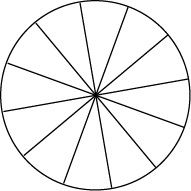 Ответ: 30о.
[Speaker Notes: В режиме слайдов ответы появляются после кликанья мышкой]
Упражнение 4
Колесо имеет 20 спиц. Найдите величину угла (в градусах), который образуют две соседние спицы.
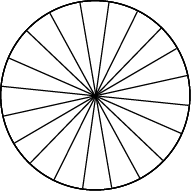 Ответ: 18о.
[Speaker Notes: В режиме слайдов ответы появляются после кликанья мышкой]
Упражнение 5
Сколько спиц в колесе, если углы между соседними спицами равны 18о?
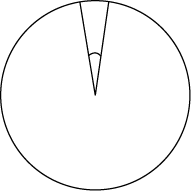 Ответ: 20.
[Speaker Notes: В режиме слайдов ответы появляются после кликанья мышкой]
Упражнение 6
Сколько зубцов имеет колесо зубчатой передачи, если дуга окружности этого колеса, заключенная между двумя соседними зубцами, равна 12о?
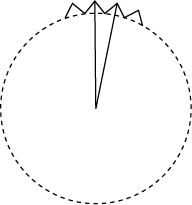 Ответ: 30.
[Speaker Notes: В режиме слайдов ответы появляются после кликанья мышкой]
Упражнение 7
На сколько градусов повернётся минутная стрелка за 10 мин?
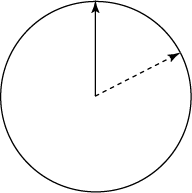 Ответ: 60о.
[Speaker Notes: В режиме слайдов ответы появляются после кликанья мышкой]
Упражнение 8
На сколько градусов повернётся минутная стрелка за 5 мин?
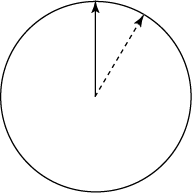 Ответ: 30о.
[Speaker Notes: В режиме слайдов ответы появляются после кликанья мышкой]
Упражнение 9
На сколько градусов повернётся минутная стрелка за 20 мин?
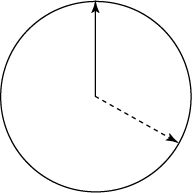 Ответ: 120о.
[Speaker Notes: В режиме слайдов ответы появляются после кликанья мышкой]
Упражнение 10
На сколько градусов повернётся минутная стрелка за 25 мин?
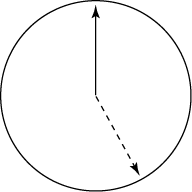 Ответ: 150о.
[Speaker Notes: В режиме слайдов ответы появляются после кликанья мышкой]
Упражнение 11
На сколько градусов повернётся минутная стрелка за 45 мин?
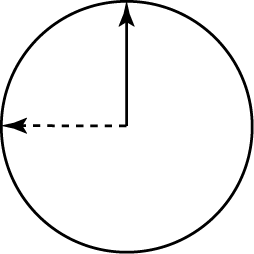 Ответ: 270о.
[Speaker Notes: В режиме слайдов ответы появляются после кликанья мышкой]
Упражнение 12
На сколько градусов повернётся минутная стрелка за 40 мин?
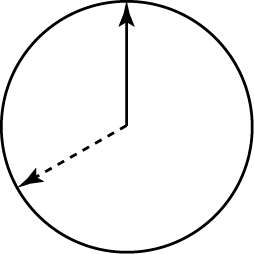 Ответ: 240о.
[Speaker Notes: В режиме слайдов ответы появляются после кликанья мышкой]
Упражнение 13
На сколько градусов повернётся минутная стрелка за 50 мин?
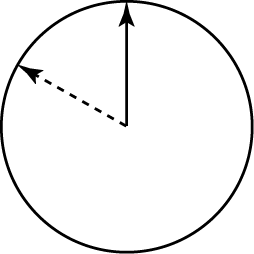 Ответ: 300о.
[Speaker Notes: В режиме слайдов ответы появляются после кликанья мышкой]
Упражнение 14
На сколько градусов повернётся часовая стрелка за 20 мин?
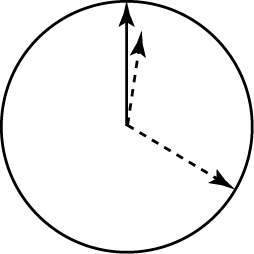 Ответ: 10о.
[Speaker Notes: В режиме слайдов ответы появляются после кликанья мышкой]
Упражнение 15
Какой угол образуют часовая и минутная стрелки в 1 ч 30 мин?
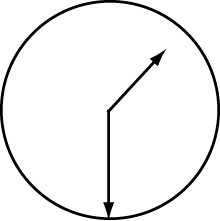 Ответ: 135о.
[Speaker Notes: В режиме слайдов ответы появляются после кликанья мышкой]
Упражнение 16
Какой угол образуют часовая и минутная стрелки в 2 ч 20 мин?
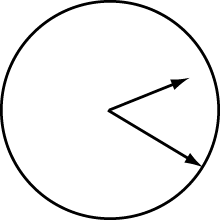 Ответ: 50о.
[Speaker Notes: В режиме слайдов ответы появляются после кликанья мышкой]
Упражнение 17
Маленькое зубчатое колесо повернулось по часовой стрелке на 360о. На сколько градусов и в какую сторону повернётся сцепленное с ним большое зубчатое колесо?
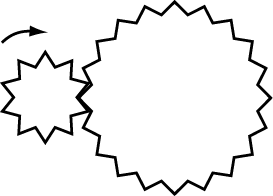 Ответ: 180о против часовой стрелки.
[Speaker Notes: В режиме слайдов ответы появляются после кликанья мышкой]
Упражнение 18
Правое зубчатое колесо повернулось по часовой стрелке на 360о. На сколько градусов и в какую сторону повернётся сцепленное с ним левое зубчатое колесо?
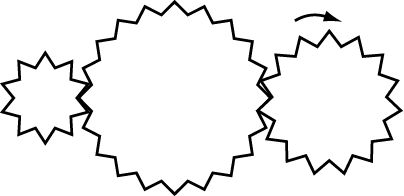 Ответ: 540о по часовой стрелке.
[Speaker Notes: В режиме слайдов ответы появляются после кликанья мышкой]
Упражнение 19
На сколько градусов повернётся Земля вокруг своей оси за 8 часов?
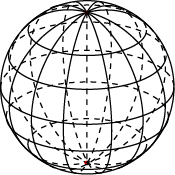 Ответ: 120о.
[Speaker Notes: В режиме слайдов ответы появляются после кликанья мышкой]
Упражнение 20
За сколько часов Земля повернётся вокруг своей оси на 90о?
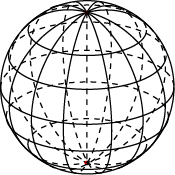 Ответ: 6.
[Speaker Notes: В режиме слайдов ответы появляются после кликанья мышкой]
Упражнение 21
Для измерения углов артиллеристы употребляют особую единицу, которую называют тысячной. В трехстах шестидесяти градусах содержится 6000 тысячных. Сколько градусов составляют 100 тысячных?
Ответ: 6о.
[Speaker Notes: В режиме слайдов ответы появляются после кликанья мышкой]
Упражнение 22
Окружность морских компасов делится на 32 равные части, называемые румбами. Сколько градусов составляют 4 румба?
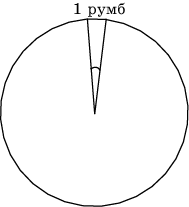 Ответ: 45о.
[Speaker Notes: В режиме слайдов ответы появляются после кликанья мышкой]
Упражнение 23
Под каким углом виден наблюдателю с Земли диск Солнца? Укажите примерную градусную величину этого угла.
Ответ: 0,5о.
[Speaker Notes: В режиме слайдов ответы появляются после кликанья мышкой]
Упражнение 24
Под каким углом виден наблюдателю с Земли диск Луны? Укажите примерную градусную величину этого угла.
Ответ: 0,5о.
[Speaker Notes: В режиме слайдов ответы появляются после кликанья мышкой]